Ürogenital Sistemde Nükleer Tıp Uygulamaları Renal görüntüleme
Glomeruler ajanlar : 99mTc-DTPA
Tübeler ajanlar : 99mTc-MAG3
Kortikal ajanlar : 99mTc-DMSA
Diüretik renografi
Kaptopril renografi
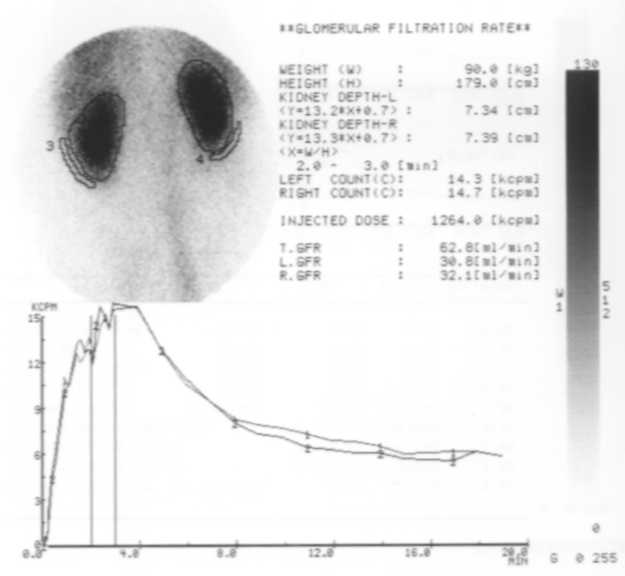 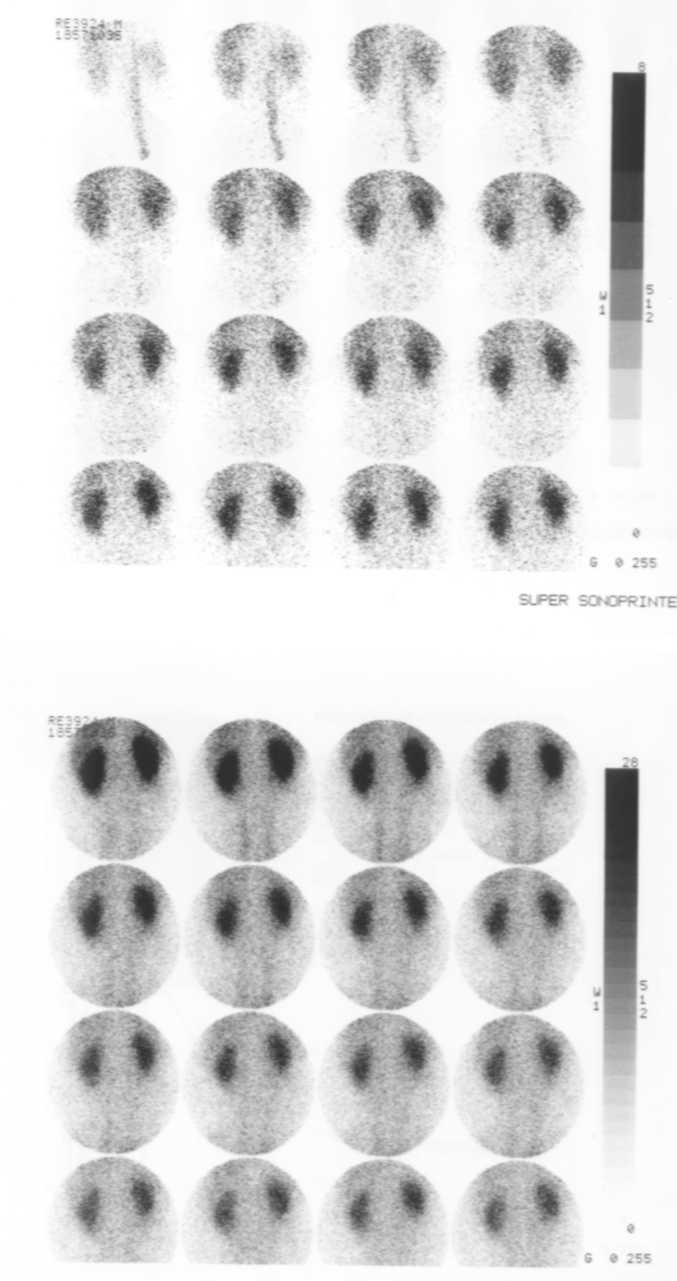 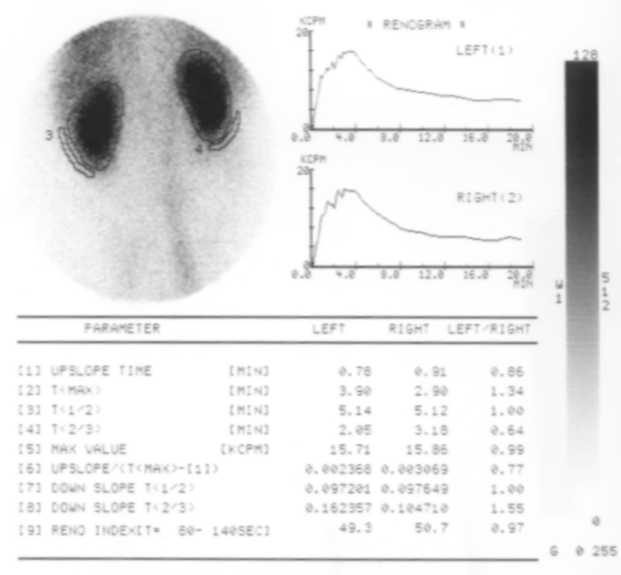 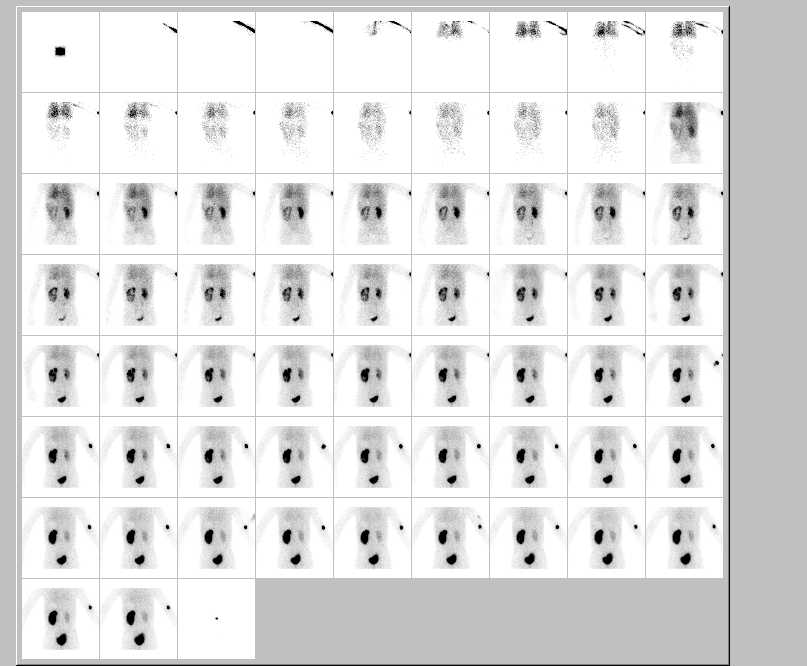 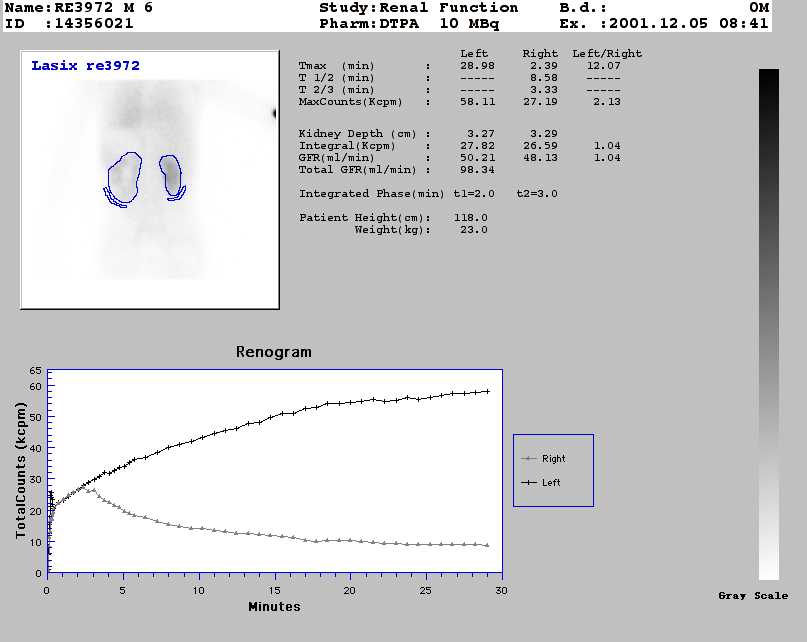 Renal kortikal görüntüleme (99mTc-DMSA)
Çocuklarda APN, renal skar, renal infarkt, renal travma, atnalı böbrek, ektopik böbrek, renal kist, renal apse, renal tümör.
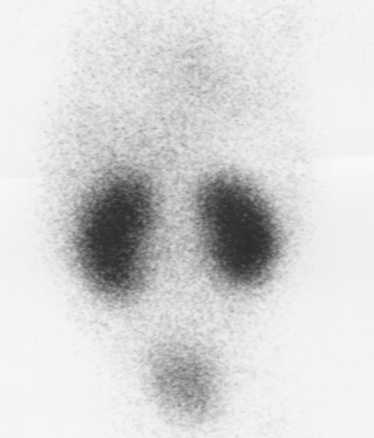 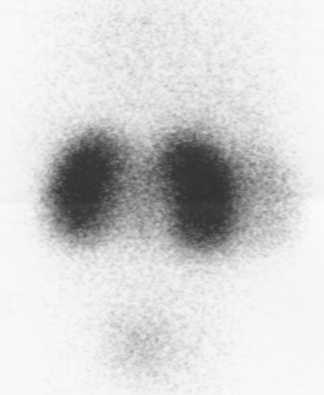 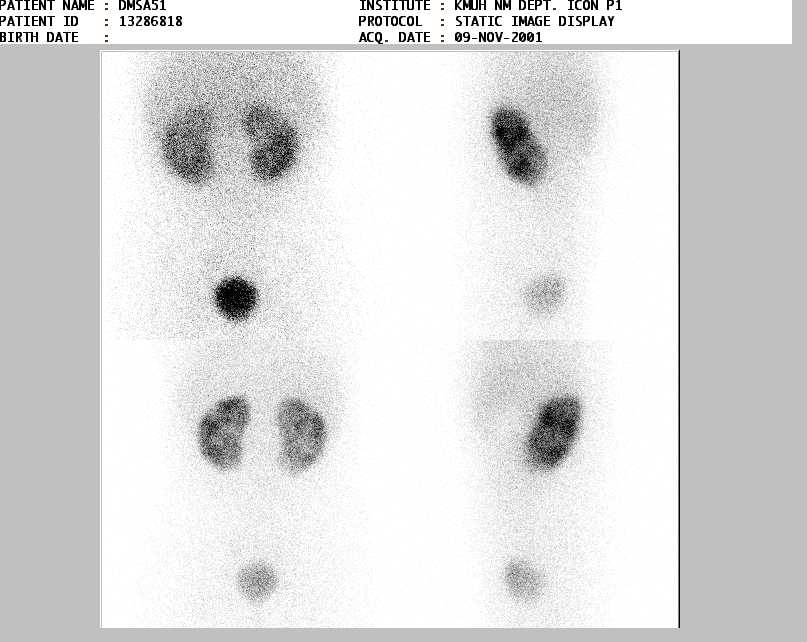 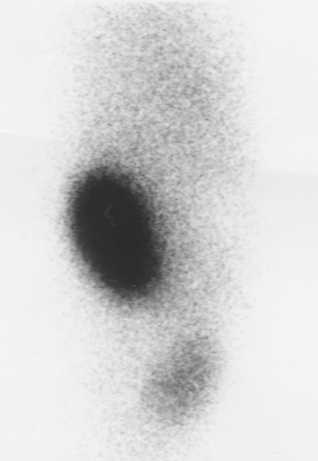 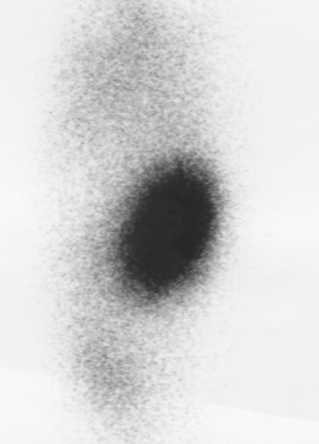 İskelet Sistemde Nükleer Tıp Uygulamaları
99mTc-MDP (bone hydroxyapatite crystal)
Bölgesel kan akımı, doku yayılımı, osteoblastik aktivite
Endikasyonları: 
Metastaz, 
osteomyelit, 
AVN, 
stres kırıkları, gizli kemik travması, 
eklem protezleri…
sensitivitesi yüksek, spesifite orta
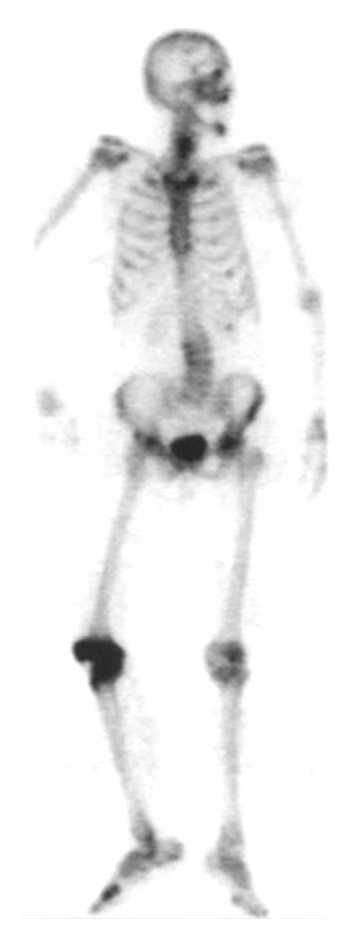 Üç fazlı kemik sintigrafisi
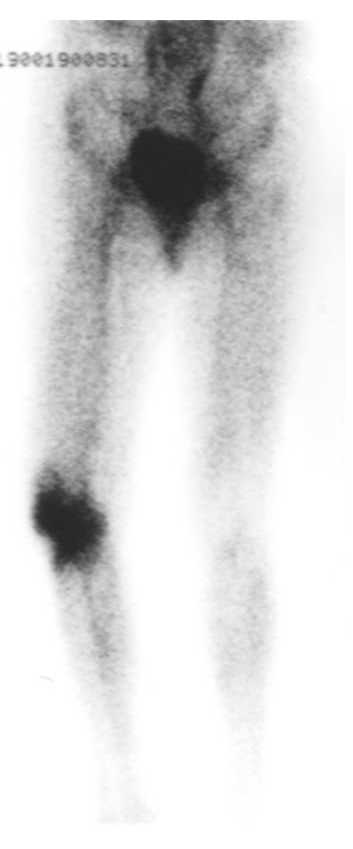 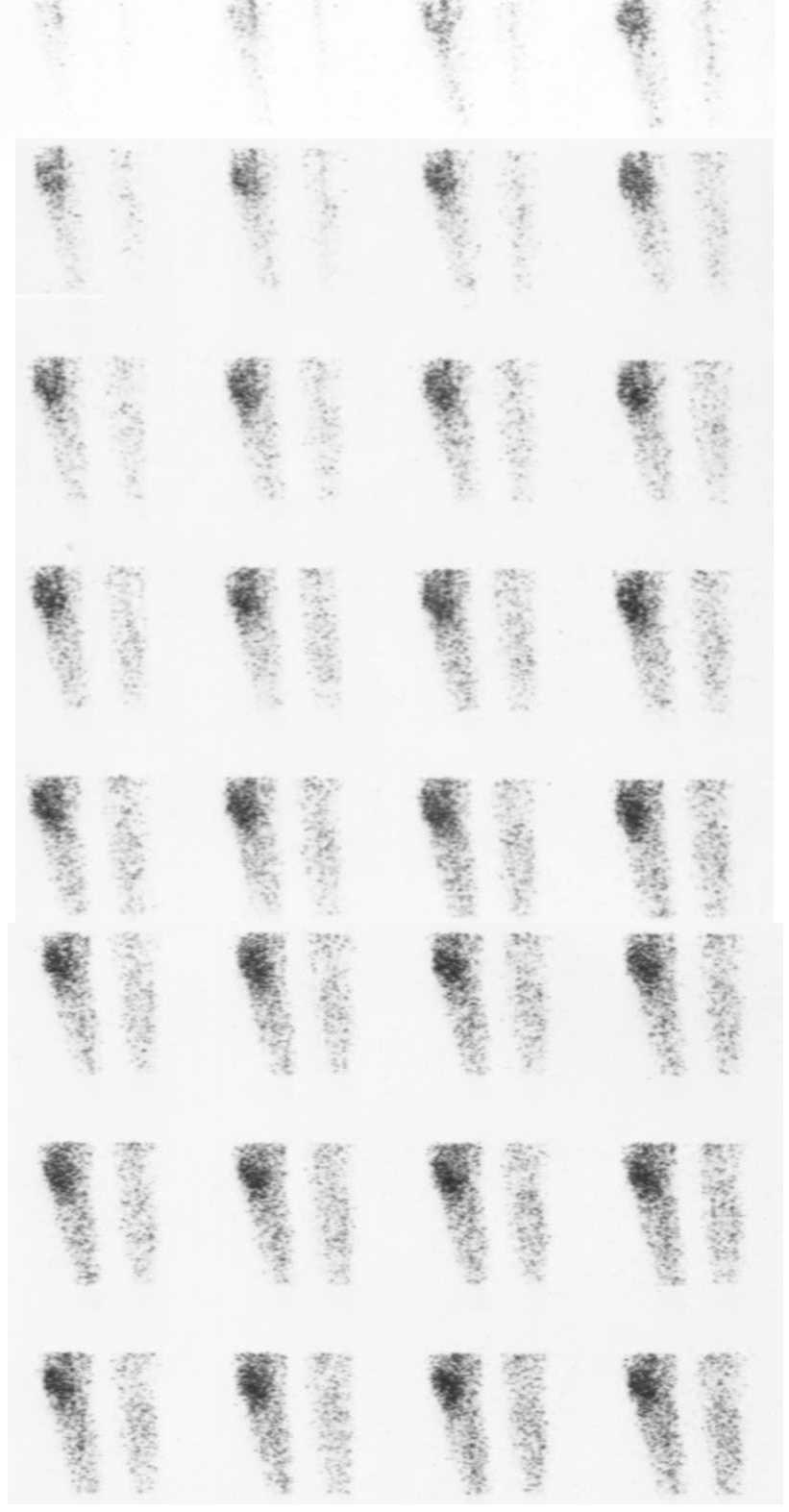 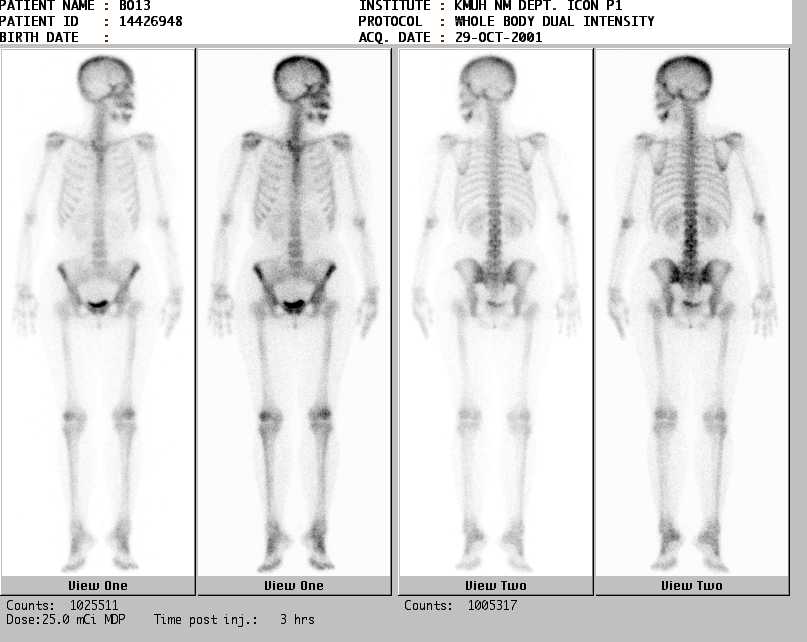 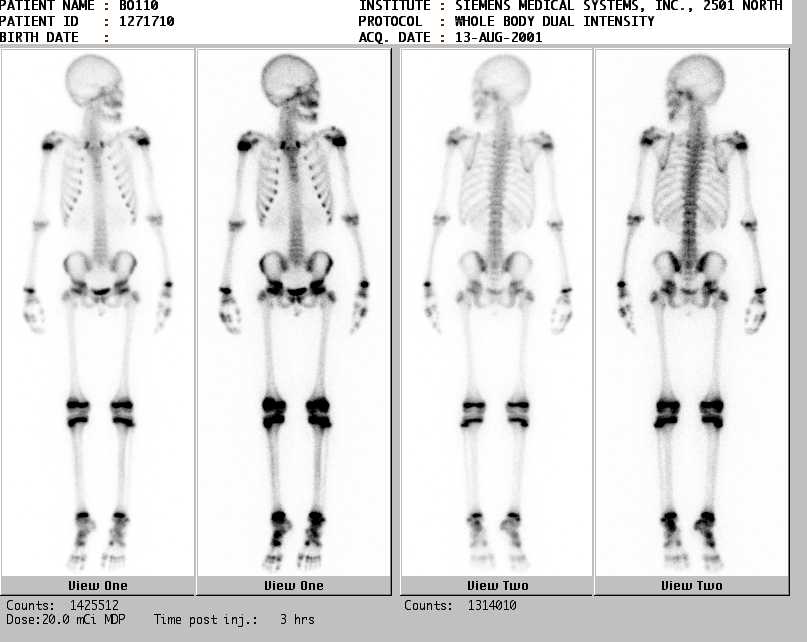 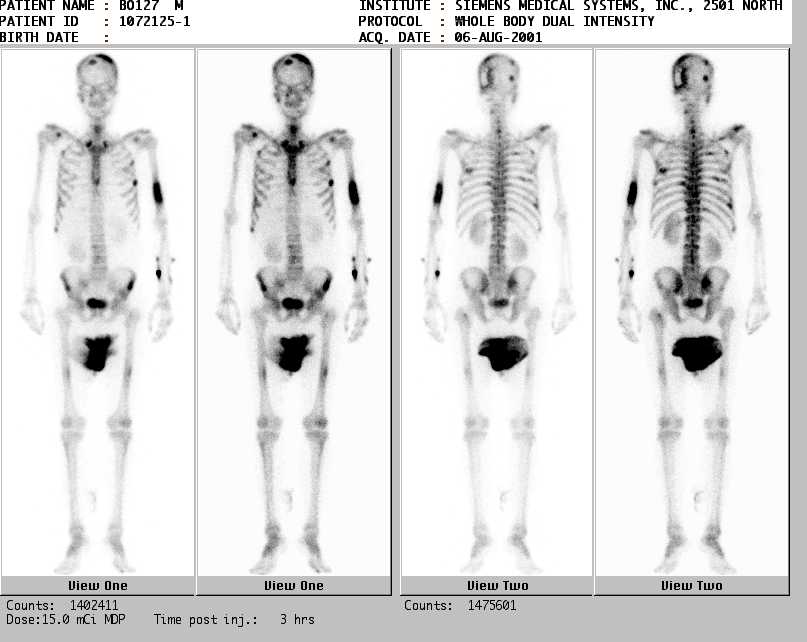 Kardiyovasküler Sistemde Nükleer Tıp Uygulamaları
Perfüzyon ajanları : 99mTc-MIBI, 201Tl
Viabilite ajanları : 18FDG, 201Tl
Multi-gated cardiac function (MUGA): 99mTc-RBCs
Infarkt ajanları : 99mTc-pyrophosphate
Kardiyovasküler Sistemde Nükleer Tıp Uygulamaları
Radyonüklid ventrikülografi (MUGA)
Eritrositler işaretlenerek kan havuzu görüntülenir.
Duvar hareketleri değerlendirilir
Akinezi, hipokinezi, normokinezi, diskinezi vb
LVEF’si hesaplanır
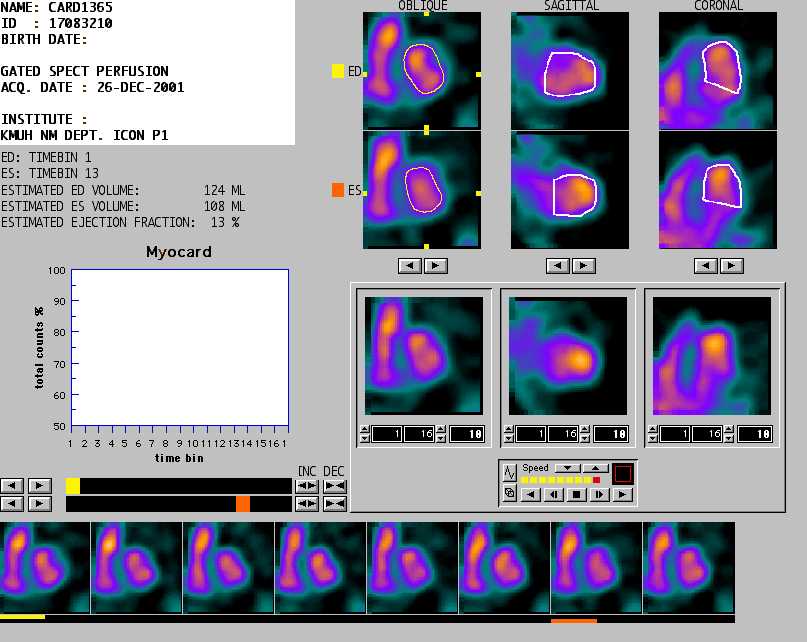 Kardiyovasküler Sistemde Nükleer Tıp Uygulamaları
MPS nedir?
Radyoaktif madde kullanılarak  myokardın  fonksiyonel olarak görüntülenmesi işlemidir.
En sık başvurulan yöntem
Planar
SPECT
Gated SPECT
Radyofarmasötik: 
Miyokard perfüzyon ajanları 
Talyum-201, Tc-99m MIBI, Tc-99m tetrofosmin
Yöntem: iki aşamalı
Stres:
Egzersiz: efor bandı
Farmakolojik stres: dipiridamol, adenozin, dobutamin vb
Rest: istirahat
Kardiyovasküler Sistemde Nükleer Tıp Uygulamaları
Talyum-201: 
Hücre düzeyinde Na –K ATPase pompası ile miyokard hücresine girer. 
Kandan ilk geçişte % 85 i canlı miyokard hücreleri tarafından tutulur. 
Kapiller kan akımını yansıtır. 
Miyokard hücresi ile vasküler kan havuzu arasında sürekli değiş tokuş redistrübüsyona neden olur. Hücre içindeki Tl 201 hücreyi terk ederken yerine kan havuzundaki Tl 201 girer.
Kardiyovasküler Sistemde Nükleer Tıp Uygulamaları
Tc-99m Sestamibi 
İzonitrillerden lipofilik katyonik ajan. 
Lipofilik olduğu için kandan miyokard hücresine difüze olur
 Hücre içerisinde negatif transmembran potansiyeli ile mitokondride kalır. 
Kandan ilk geçişte % 60 canlı miyokard hücreleri tarafından tutulur. 
Kandan klirensi uzun sürer. Bu nedenle görüntüleme daha geç yapılabilir.
Myokard Perfüzyon SPECT görüntüleme ile oluşturulan tomografik kesitler.
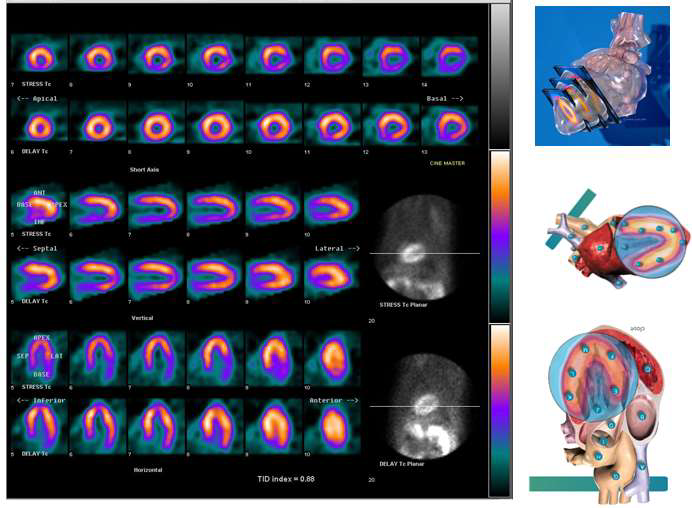 MPS– görüntüler neye benzer?
Stress
SA
Rest
Stress
SA
Rest
Stress
VLA
Rest
Stress
HLA
Rest
Kardiyovasküler Sistemde Nükleer Tıp Uygulamaları
Miyokard sintigrafisi endikasyonları: 
1- Tanı 
Koroner arter hastalığı şüphesinde 
Koroner arter hastalığı bilinen veya şüphe edilen kimsede prognozu belirlemek
Klinik olarak yüksek riskli ve istirahat EKG’si bozuk olanlarda 
Preoperatif risk değerlendirmesinde 
Rest ağrısı ve nondiagnostik EKG olanlarda 
2- Miyokard revaskülarizasyon değerlendirmesi 3- Disfonksiyonel miyokardda canlılık
Gated nükleer stres testi en uygun yaklaşım için güçlü bir tetkiktir. 
Kateterizasyon için hasta seçiminde anlamlı olarak değerlendirilebilir
MPS’nin Klinik Değeri
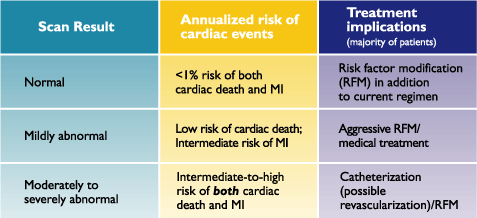 Gated SPECT
LV fonksiyon ve perfüzyonunu eşzamanlı değerlendirme
Her R-R intervaline göre kesitler alınır
8-15 dk da birkaç yüz kalp atımının ortalaması kaydedilir
Kardiyovasküler Sistemde Nükleer Tıp Uygulamaları
Viabilite çalışmaları:
Talyum-201
Geç redistribüsyon
Tl-201 reenjeksiyon
Rest-redistribüsyon

Perfüzyon-metabolizma 
PET perfüzyon ajanları: N-13, Rb-82, O-15
SPECT perfüzyon ajanları: Tl-201, Tc-99m MIBI
Metabolizma ajanı: 18F-FDG
Perfüzyon-Metabolizma
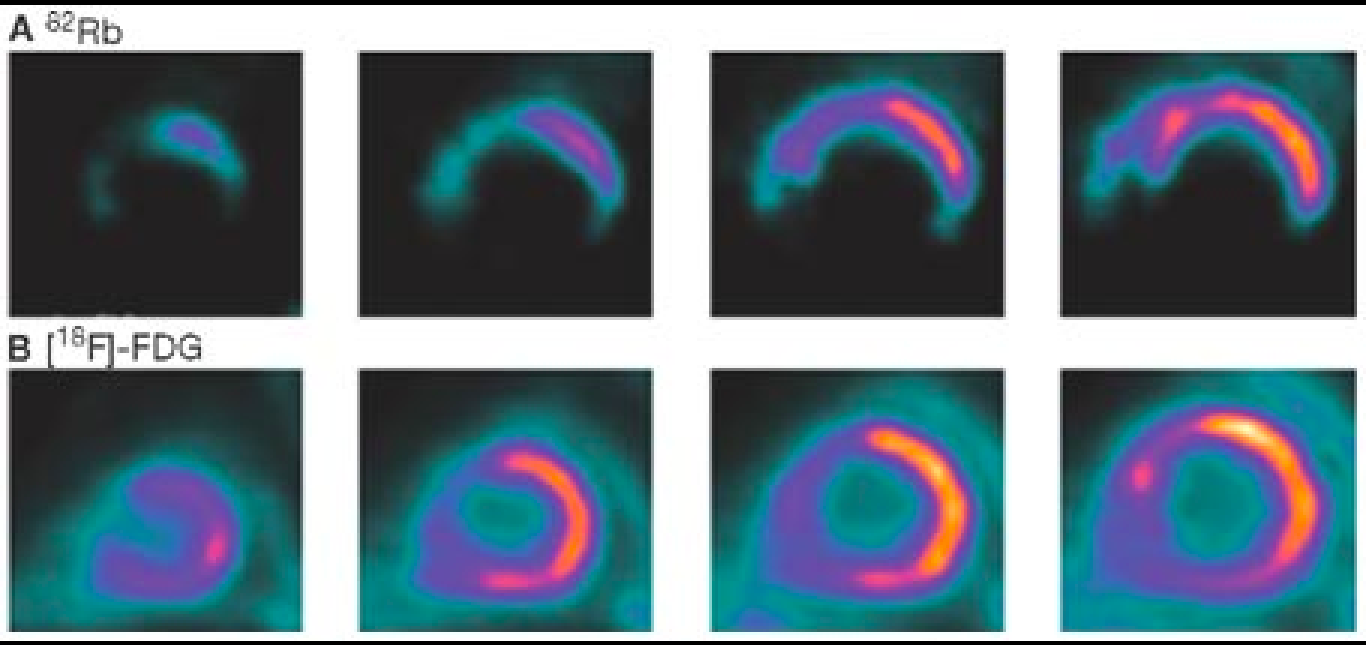 Serebrum ve  Serebellum'unSintigrafik Değerlendirmesi İçin Gerekli
Fizyolojik Parametreler
Kan Akımı
Perfüzyon
Metabolizma
Kan-beyin bariyeri
26
Serebrum ve  Serebellum'unSintigrafik İncelemelerinde; Radyofarmasötikler
A. Hidrofilik özellikli radyofarmasötikler
B. Lipofilik özellikli radyofarmasötikler
	. Perfüzyon ajanları
	. Metabolizma ajanları
27
Santral Sinir Sisteminde Nükleer Tıp    Uygulamaları
Serebrovasküler hastalıklar
Demanslar
Epilepsiler
Tümörler
Psikiyatrik hastalıklar
Nöroreseptör incelemeler
Diğer nörolojik hastalıklar
Beyin ölümü
28
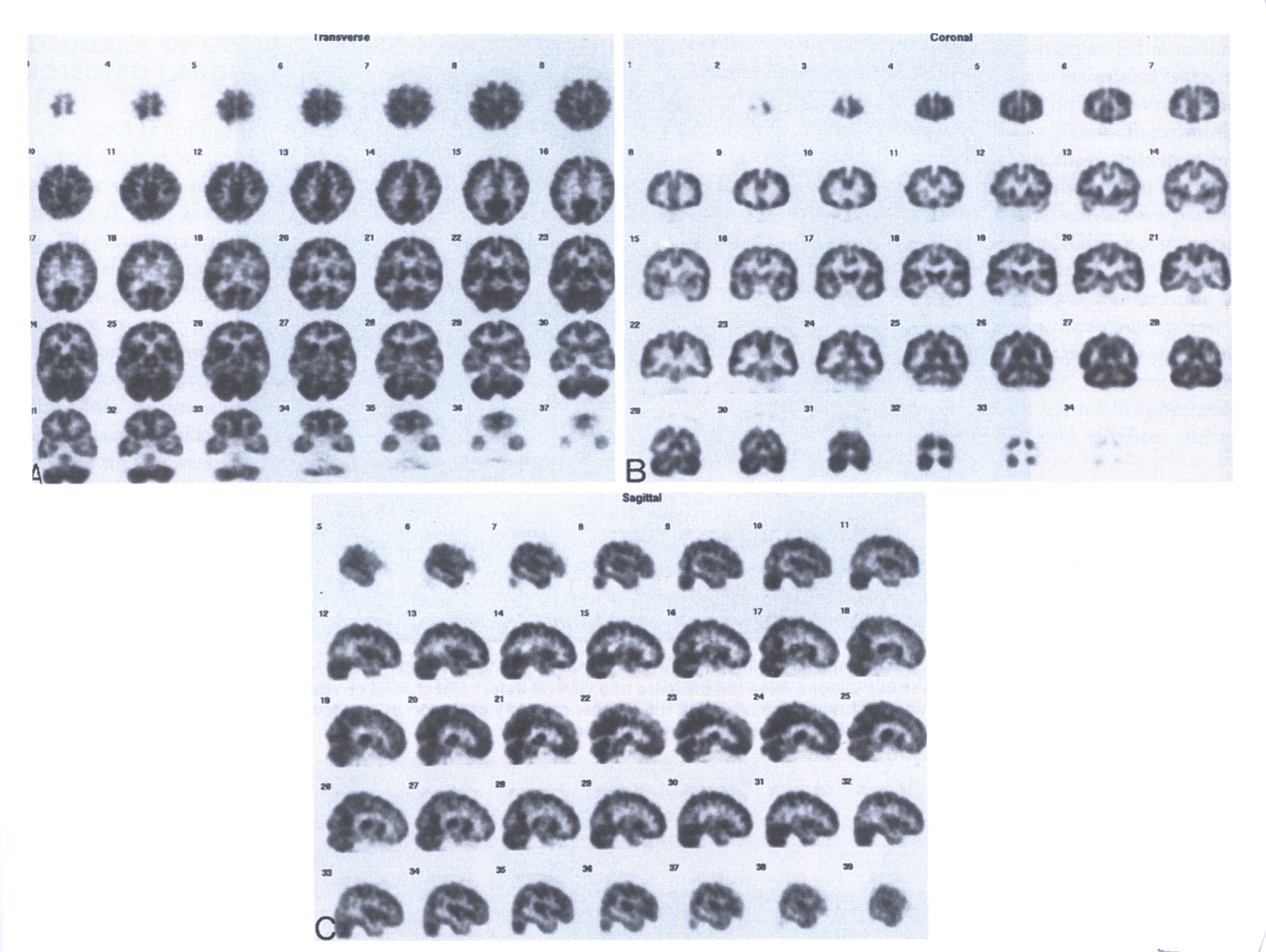 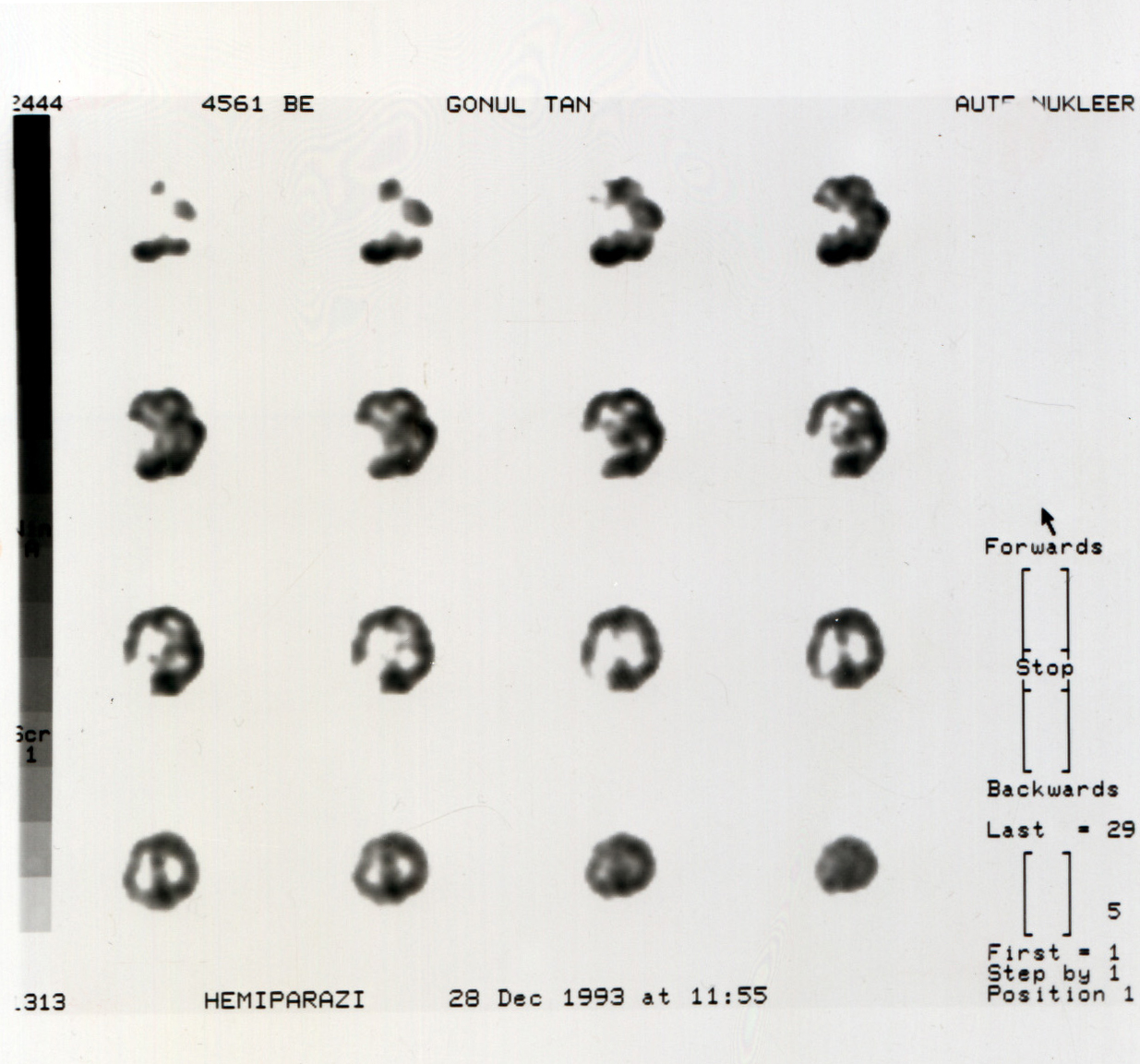 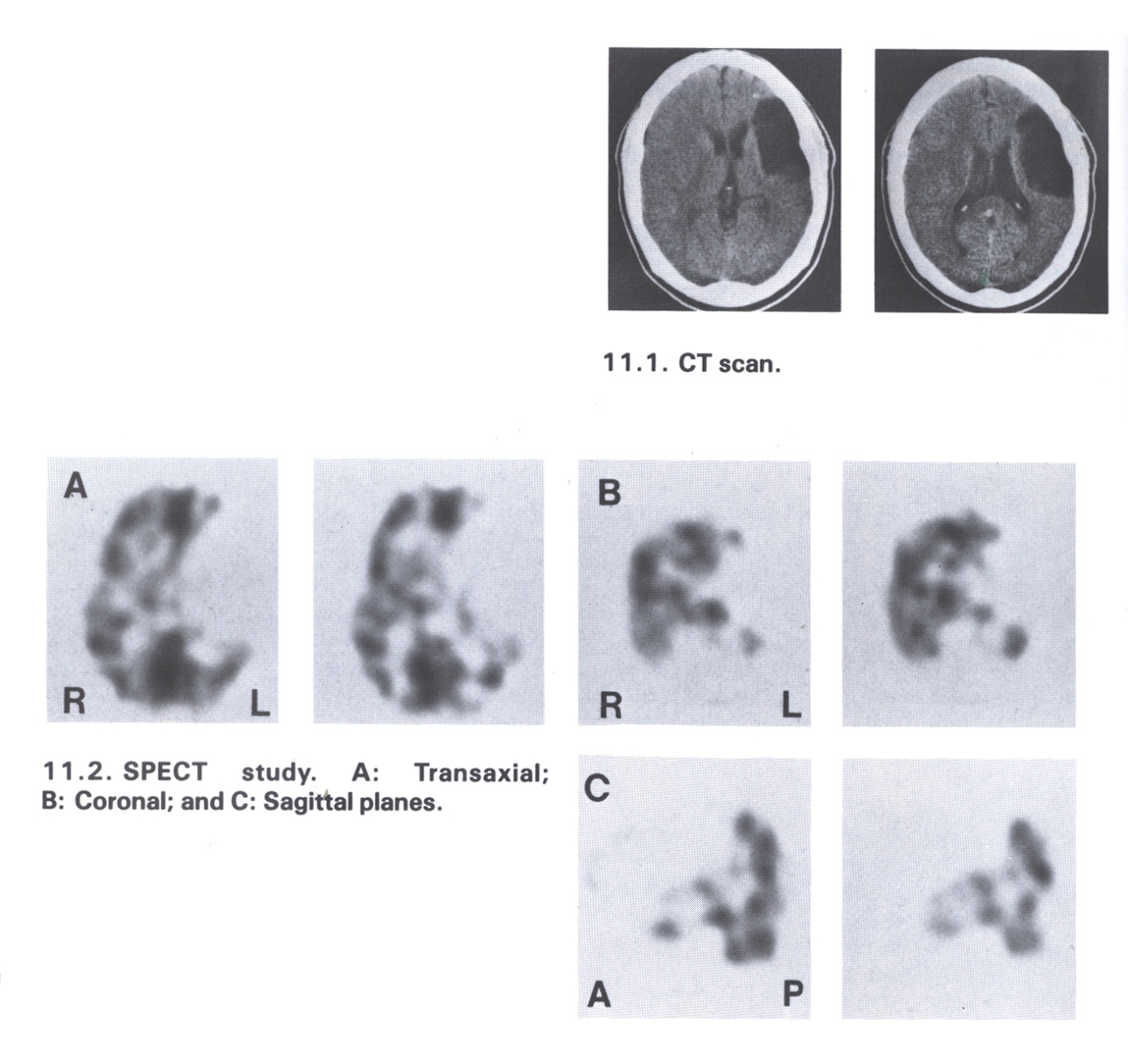 Beyin Ölümü
Beyin Fonksiyonu	: (-)	
Beyin Ölümü	: 	Spontan Solunum	: (-)
					Kardiak Fonksiyon	: (+)
SPECT, PET	: Beyin kan akımı (-)
				  Beyin perfüzyon, metabolizması (-)
32
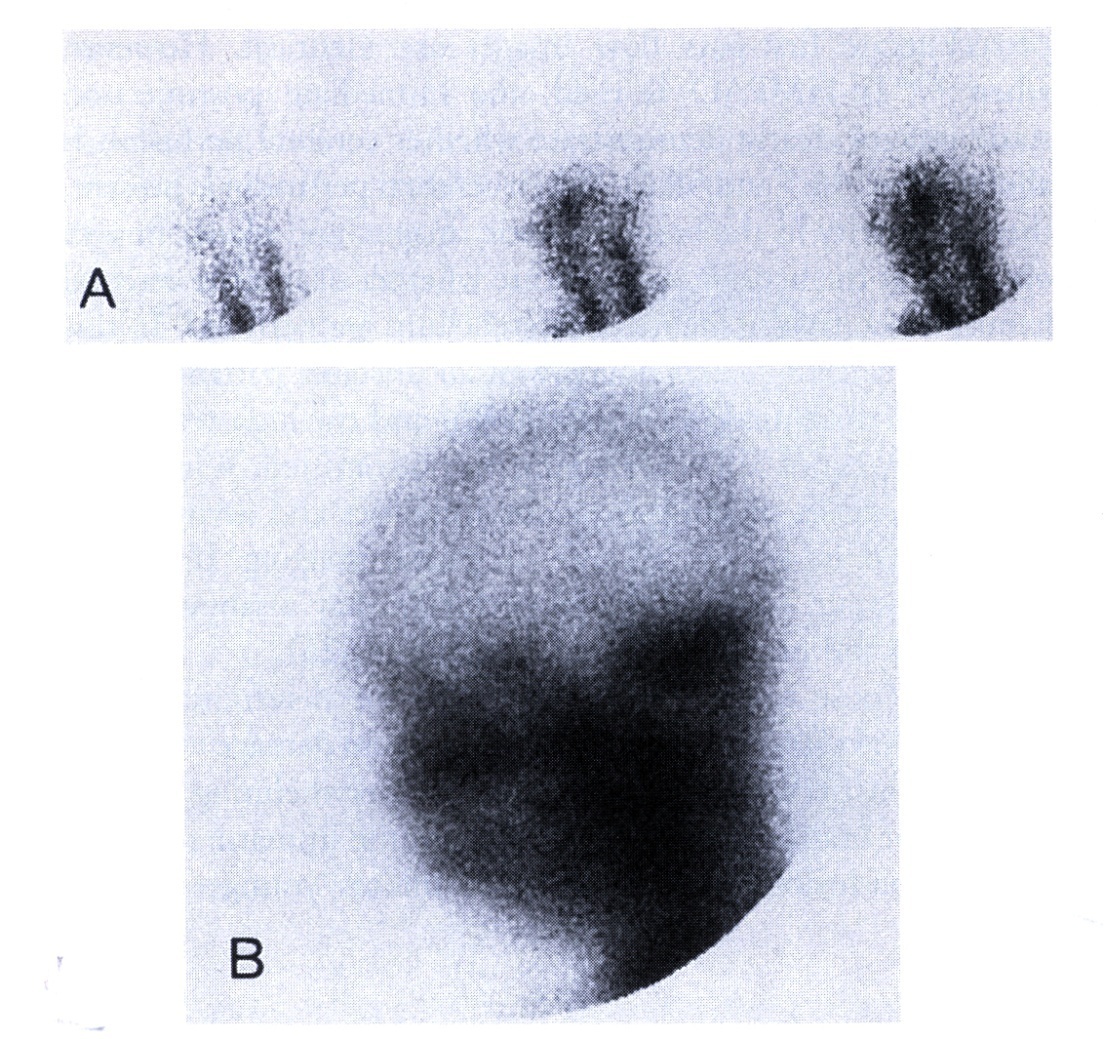 33
Onkolojik  Nükleer Tıp Uygulamaları
Reseptör sintigrafileri:
In-111 octreotid sintigrafisi
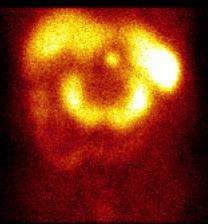 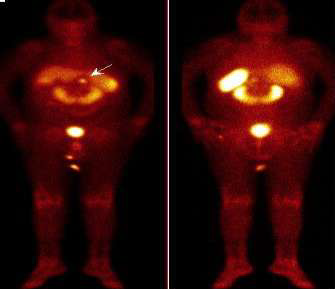 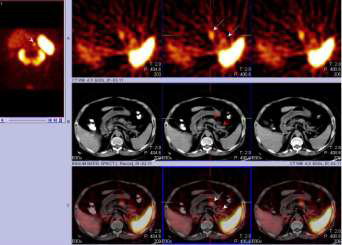 Onkolojik  Nükleer Tıp Uygulamaları
Lenfosintigrafi – sentinel lenf nodu tayini
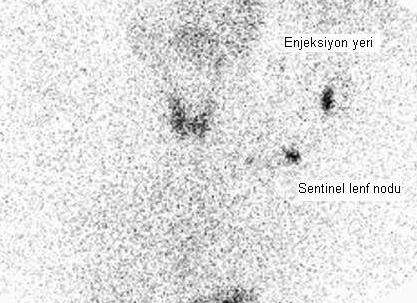 Onkolojik  Nükleer Tıp Uygulamaları18F-FDG PET/BT
FDG konst.            glukoz transportu (GLUT 1)
                                     glukoz metabolizması(glikoliz)
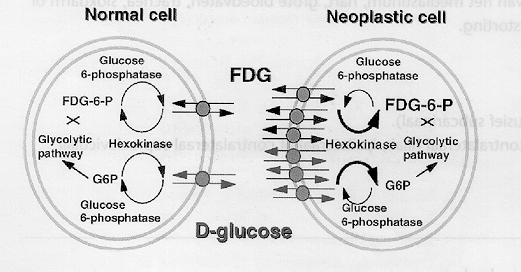 Üriner ekskresyon ile atılır.
[Speaker Notes: ile orantılı olarak konsantre ediliyor]
Onkolojik  Nükleer Tıp Uygulamaları18F-FDG PET görüntüleme
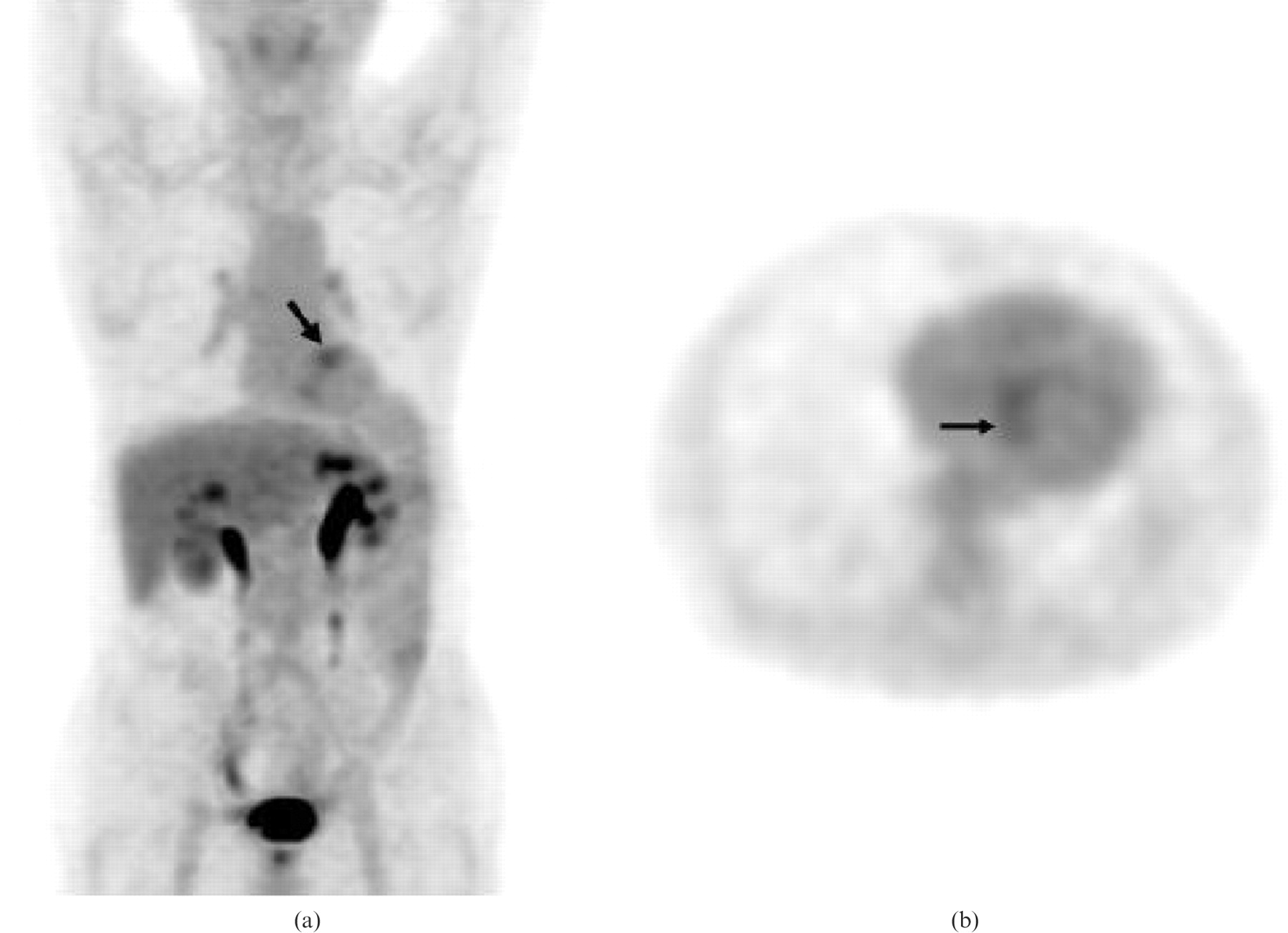 Onkolojik  Nükleer Tıp Uygulamaları18F-FDG PET görüntüleme
Tanı, tedavi yanıtı, yeniden evreleme, 
Primer tümör odağının saptanması
Akciğer, meme, kolorektal, baş-boyun, özefagus kanserleri, lenfoma, melanoma ...
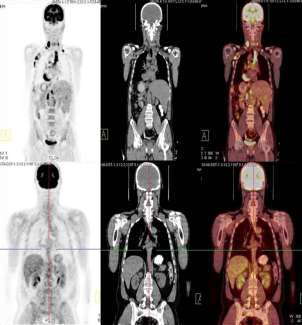 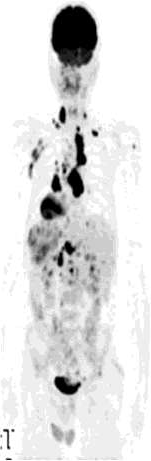